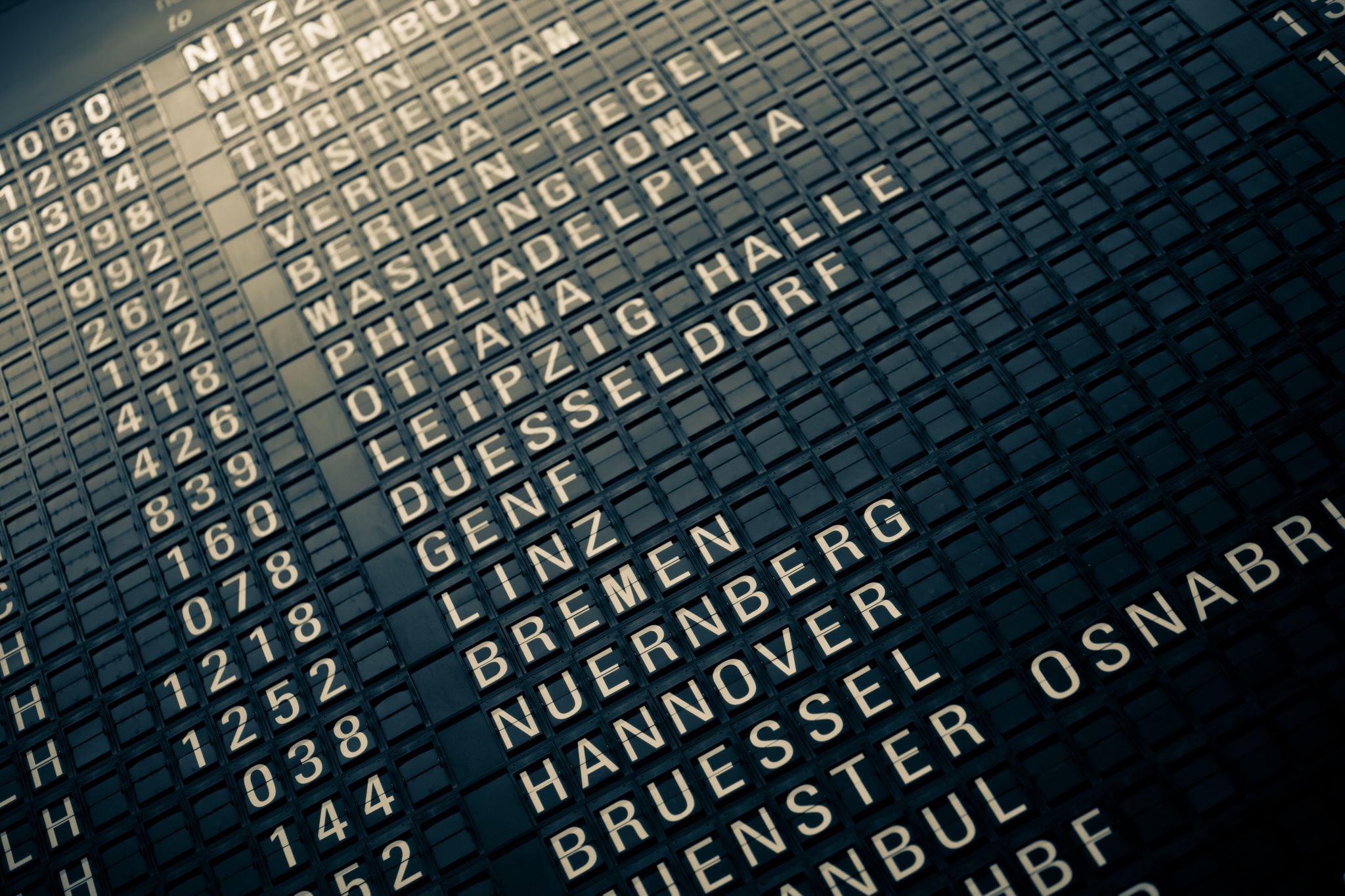 Privacidad desde el diseño. Registro Electrónico de Sistemas de Datos Personales
Para InFOCDMX
Foro internacional en Protección de Datos Personales 2020
Ciudad de México
Enero 2020
Mauricio Hernández Aguilar
Privacidad por diseño consiste en implementar diversos principios de la protección de datos al momento de generar sistemas para almacenamientos de información personal.
Privacidad o intrusión
¿Cuáles son las reglas?
¿Procuración y administración de justicia = respeto de los derechos humanos, como la PDP?
Cumplimiento por las autoridades vs “seguridad nacional o interés social”
Órganos de supervisión
Retos en México para la privacidad por diseño.
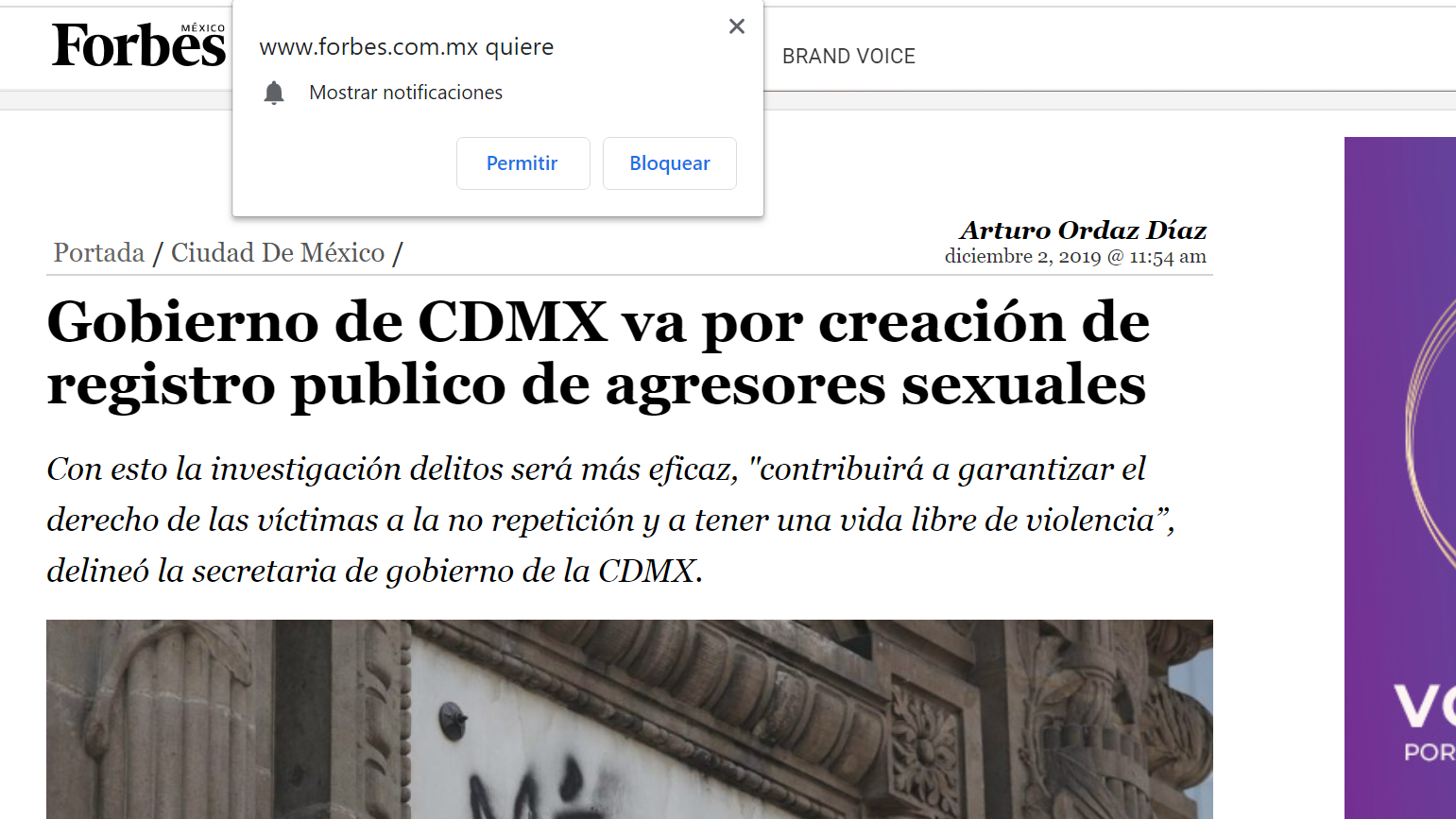 Desafíos
Homologar disposiciones en la Ley Federal de Protección de Datos Personales en Posesión de Particulares con los avances en Ciudad de México y la Ley General para sector público..
Recursos a ciberseguridad y Desarrollo tecnológico
Promover la adhesión de México al Convenio 108 con GDPR y adoptar la vanguardia en privacidad por diseño general y la que requieran las áreas de procuración, administración de justicia, además de las de prevención y combate a la delincuencia
Discursos coherentes con la realidad 
Aceptar la capacitación desde dentro
Apoyo a las autoridades desde las organizaciones sociales para generar un cambio equilibrado y efectivo.
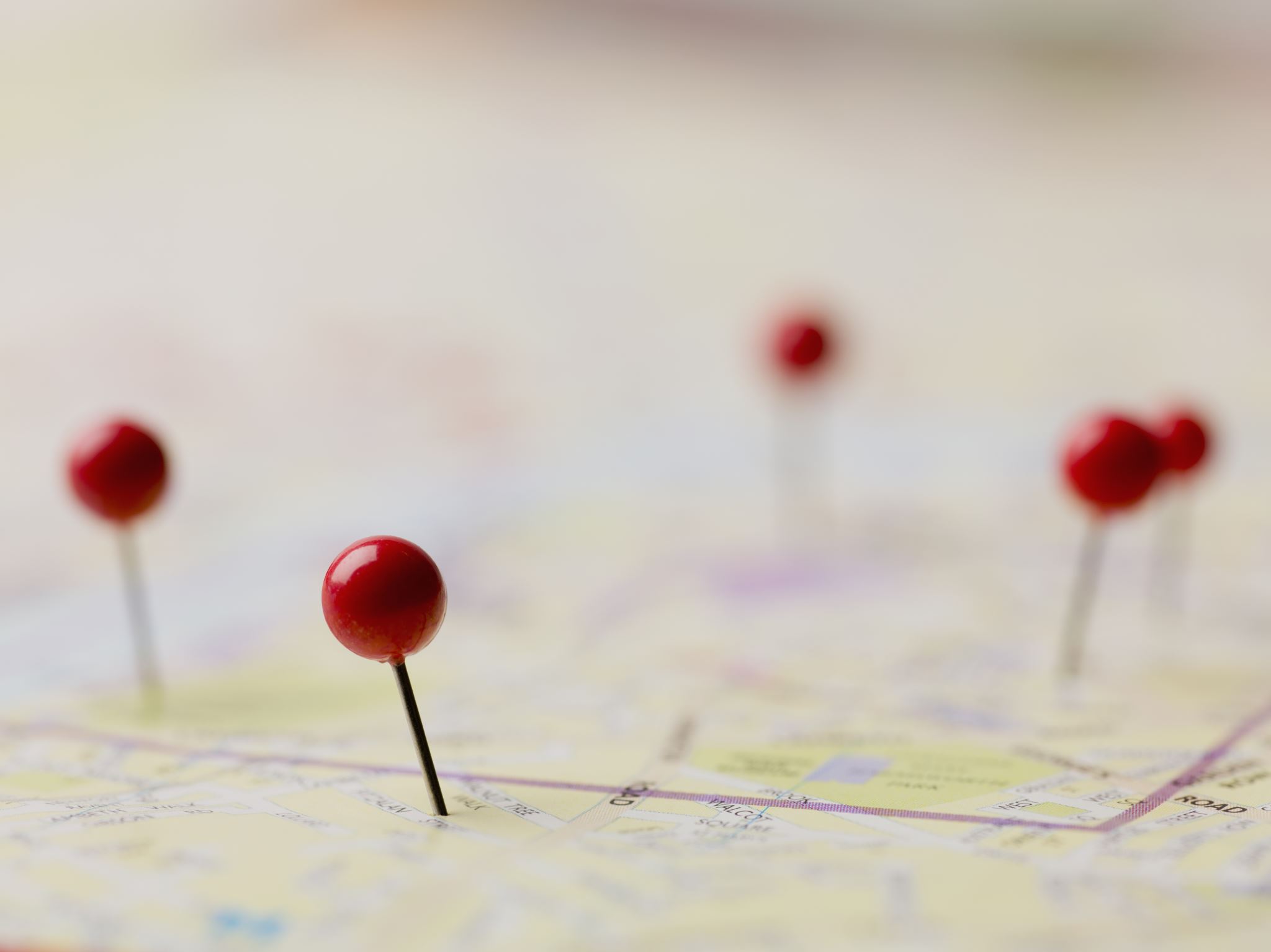 GRACIAS
MAURICIO HERNANDEZ

Bufete Soní

mhernandez@soni.mx
www.soni.mx